UNIT 2: MY HOUSE
LESSON 2: A CLOSER LOOK 1
English 6
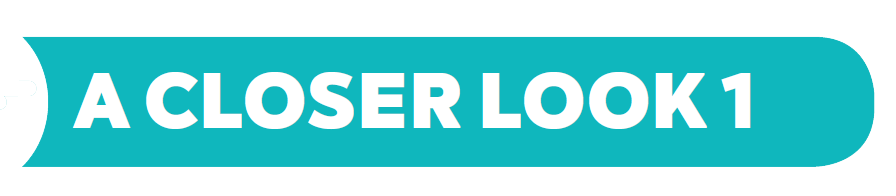 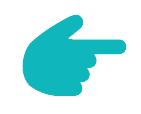 Vocabulary
Look at the house. Name the rooms in it.
1
Name the things in each room in 1. Use the word list below. (You may use a word more than once.)
2
Think of a room in your house. In pairs, ask and answer questions to guess it.
3
Pronunciation
Final sounds: /s/ and /z/
4
Listen and repeat these words.
5
Listen to the conversation. Underline the final s in the words and put them into the
6
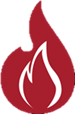 Warm up
You’re going to watch a video clip. Try to remember as much information from the clip as possible.
3
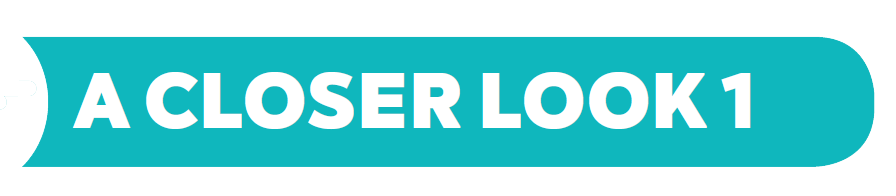 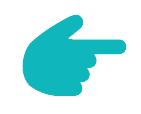 Vocabulary
Rooms and furniture
Vocabulary
U2 L2
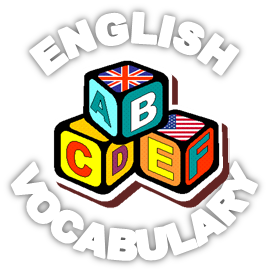 chest of ‘drawers (n)
ngăn kéo tủ
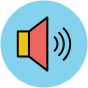 ‘poster (n)
áp phích
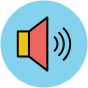 ‘cupboard (n)
tủ đựng ly, chén
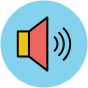 ‘dishwasher (n)
máy rửa chén
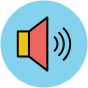 ‘cooker (n)
nồi cơm điện
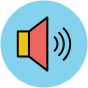 light(n)
đèn
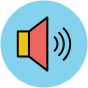 ‘ceiling fan(n)
quạt trần
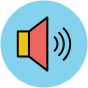 fridge(n)
tủ lạnh
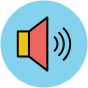 sink(n)
bồn rửa tay
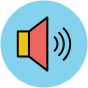 U2 L2
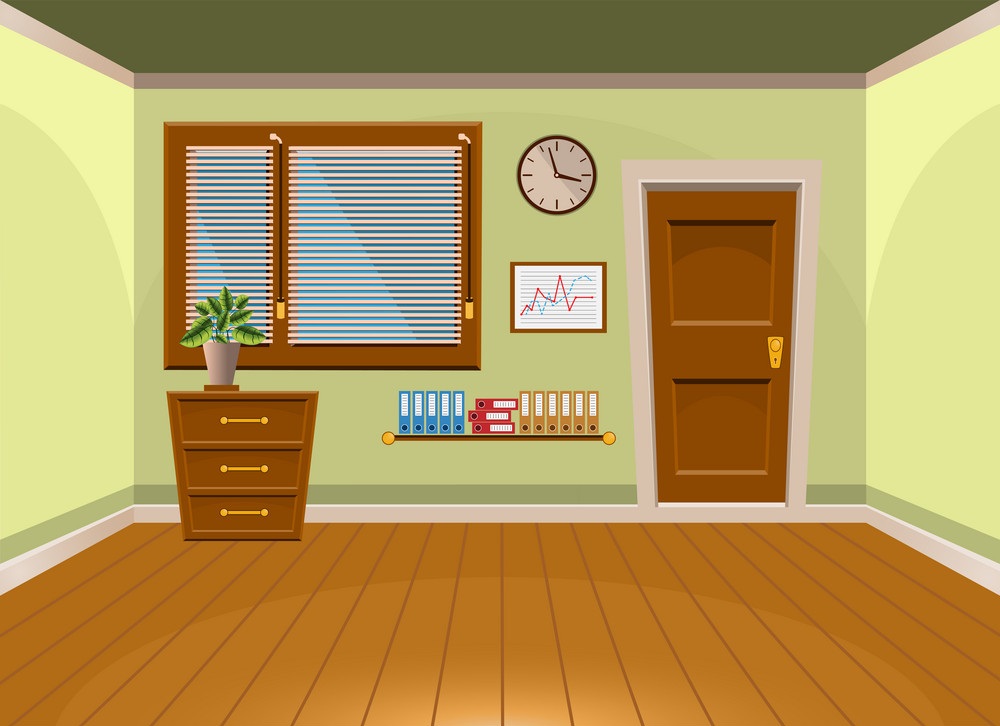 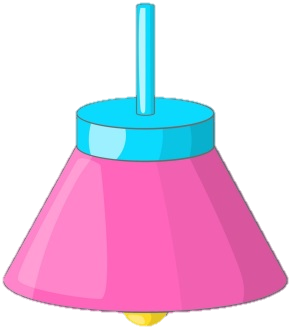 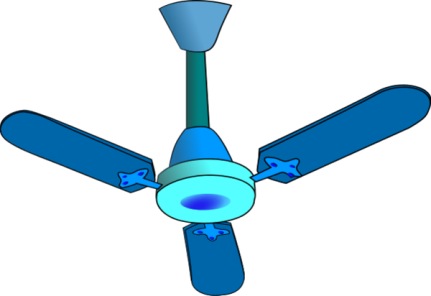 ‘ceiling fan
light
‘poster
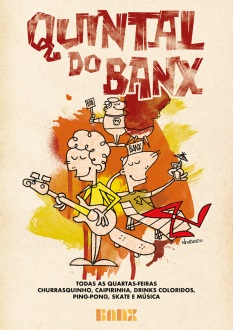 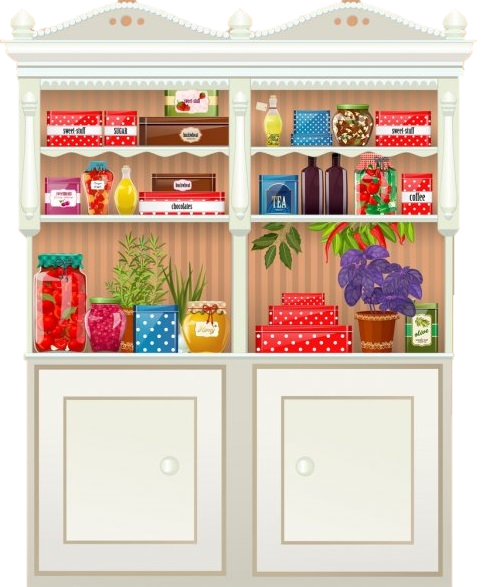 ‘cupboard
fridge
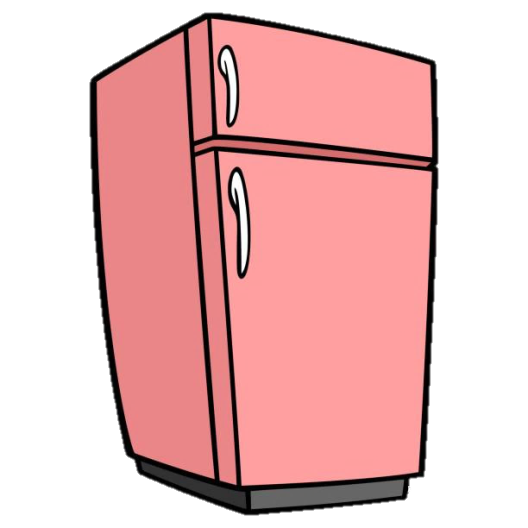 chest of ‘drawers
sink
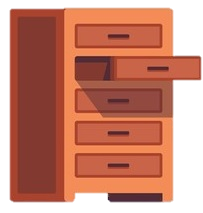 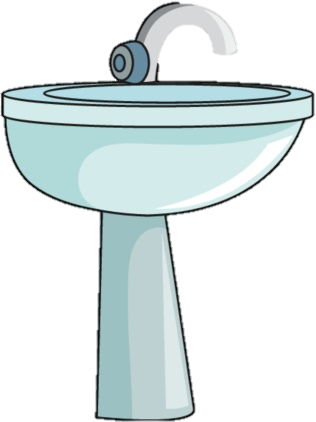 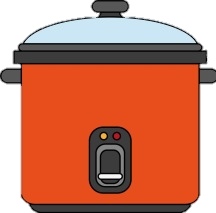 ‘cooker
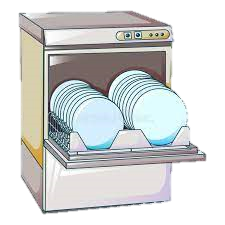 ‘dishwasher
Vocabulary
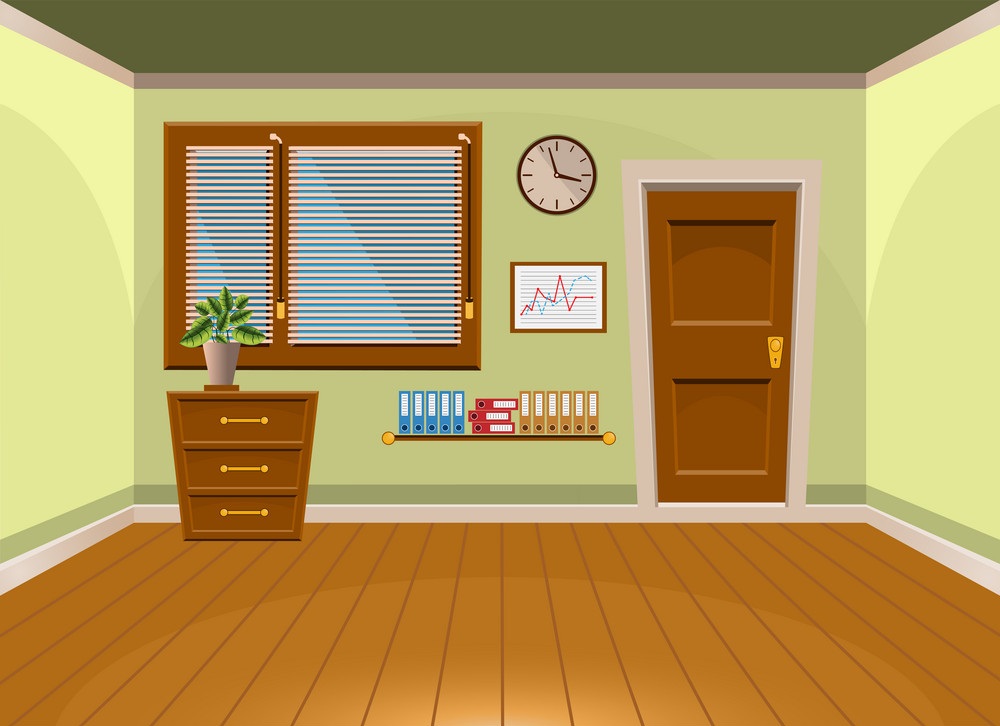 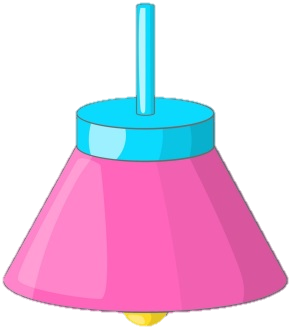 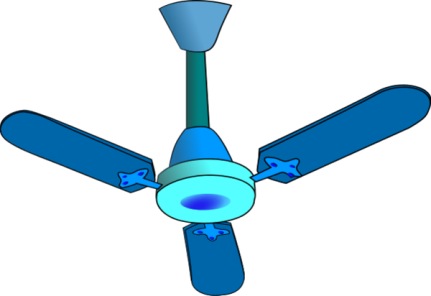 quạt trần
đèn
áp phíc
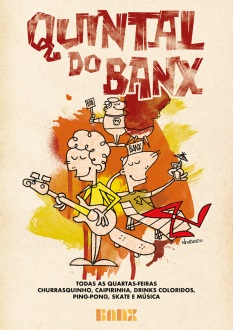 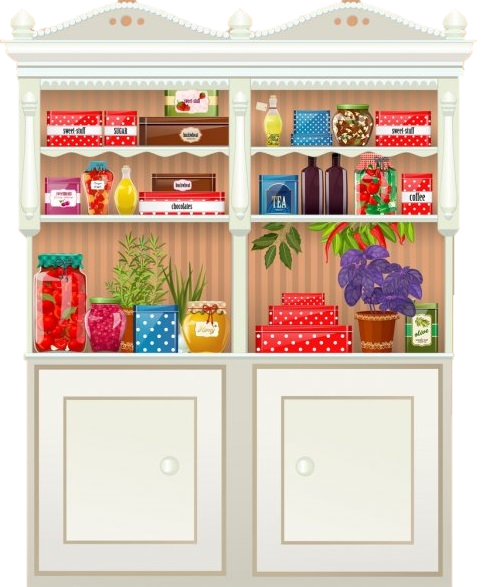 tủ đựng chén
tủ lạnh
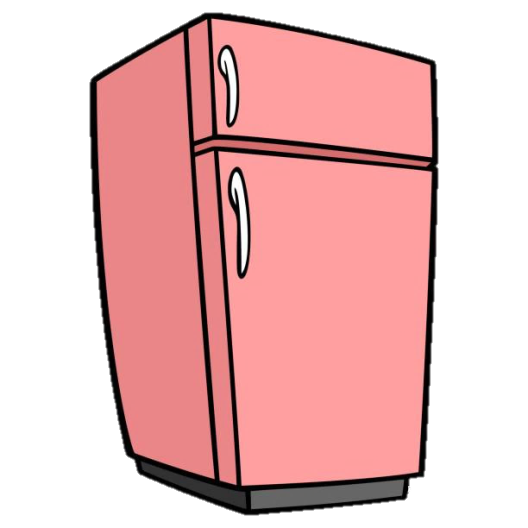 bồn rửa tay
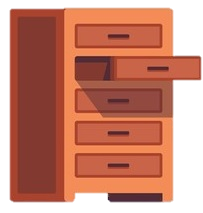 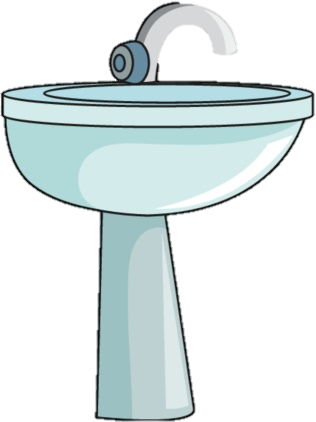 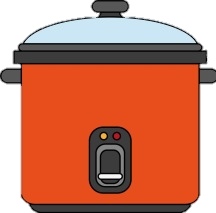 nồi cơm
ngăn kéo tủ
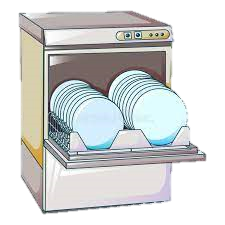 máy rửa bát
Look at the house. Name the rooms in it.
1
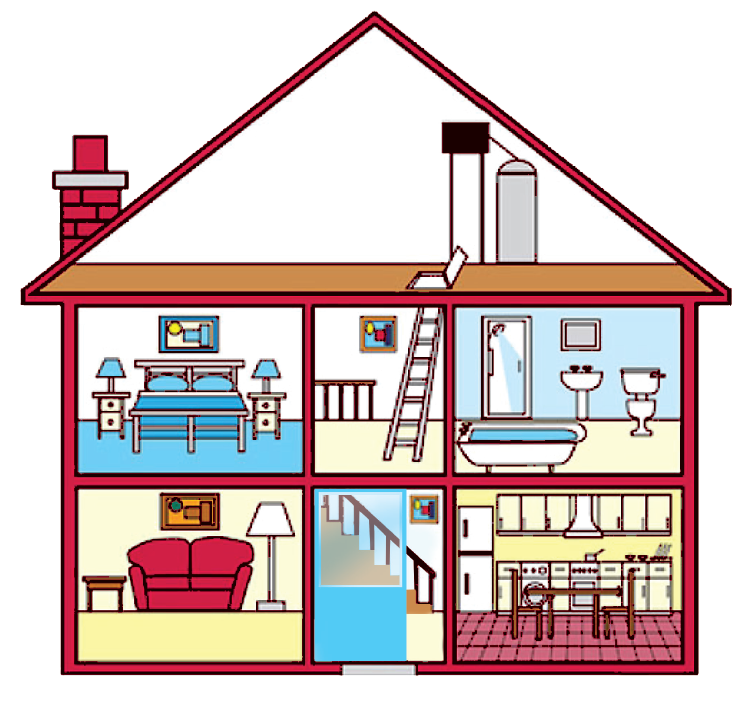 Hall: a space or passage inside the entrance or front door of a building/ house
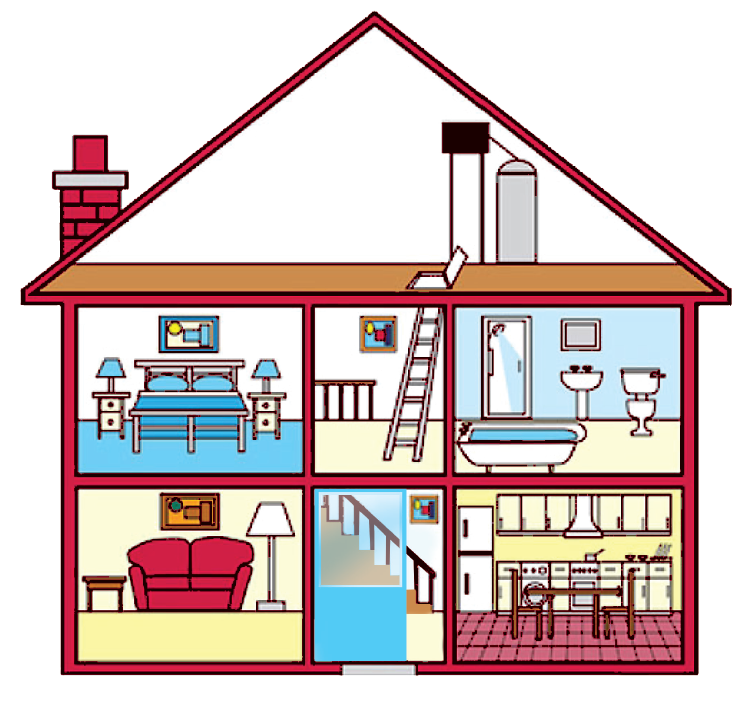 hall
bathroom
hall
bathroom
kitchen
kitchen
living room
living room
bedroom
bedroom
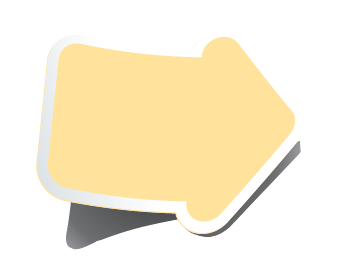 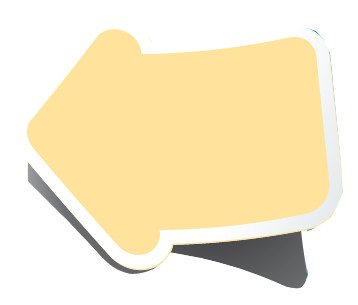 bathroom
d.
bedroom
c.
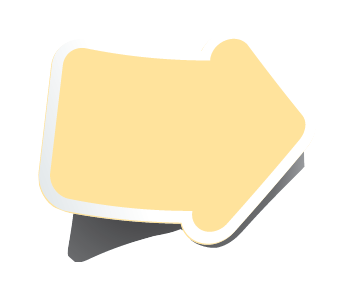 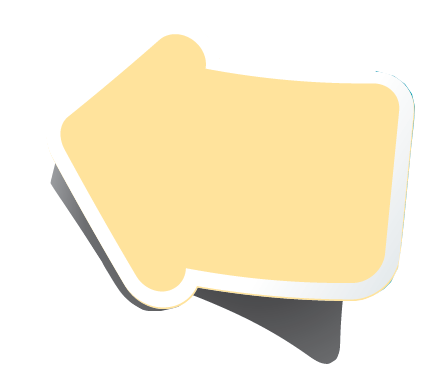 living room
b.
e.
kitchen
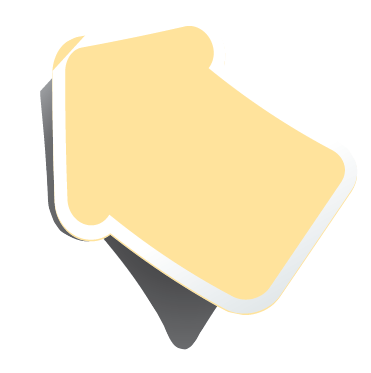 a.
hall
Name the things in each room in 1. Use the word list below. (You may use a word more than once.)
2
dishwasher
toilet
picture
lamp
cupboard
sofa
fridge
shower
chest of drawers
sink
shower
fridge
lamp
picture
lamp
sofa
picture
sink
cupboard
dishwasher
toilet
picture
chest of drawers
sink
Think of a room in your house. In pairs, ask and answer questions to guess it.
3
Example:
A:	What’s in your room?
B:	A sofa and a television.
A: 	Is it the living room?
B: 	Yes.
Example:
A: 	What’s in the room?
B: 	A bathtub and a toilet.
A: 	Is it the bath room?
B: 	Yes.
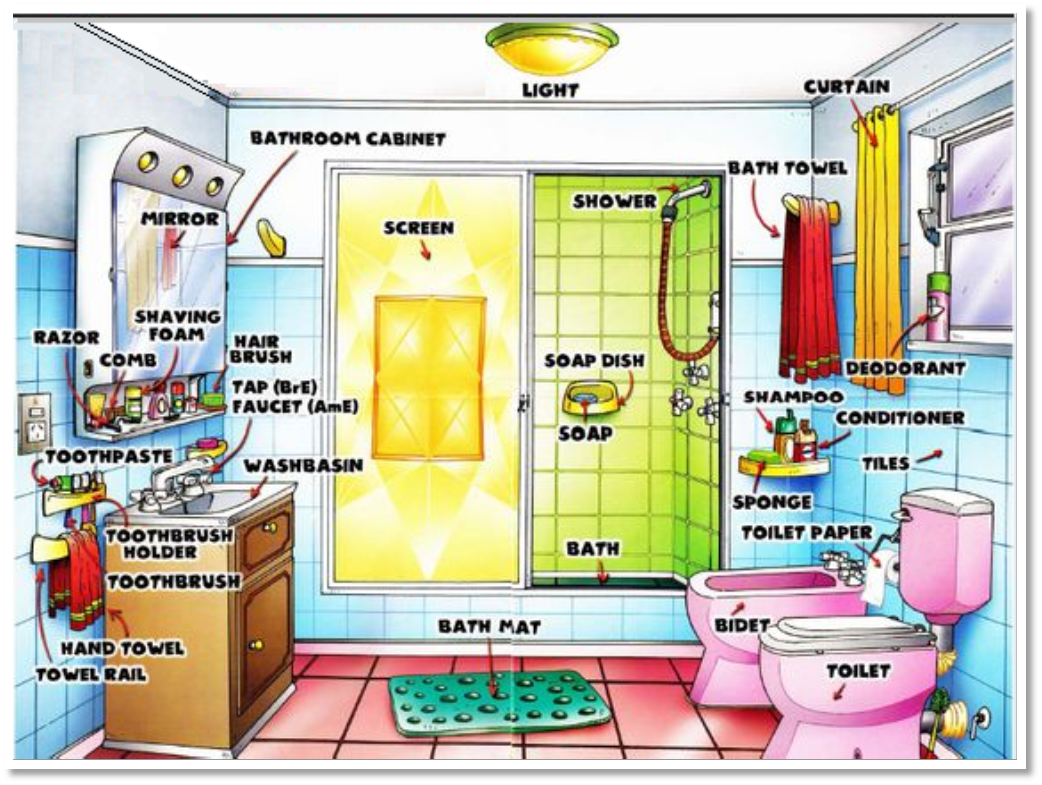 bathroom
12
Example:
A: 	What’s in the room?
B: 	A bed and a wardrobe.
A: 	Is it the bed room?
B: 	Yes.
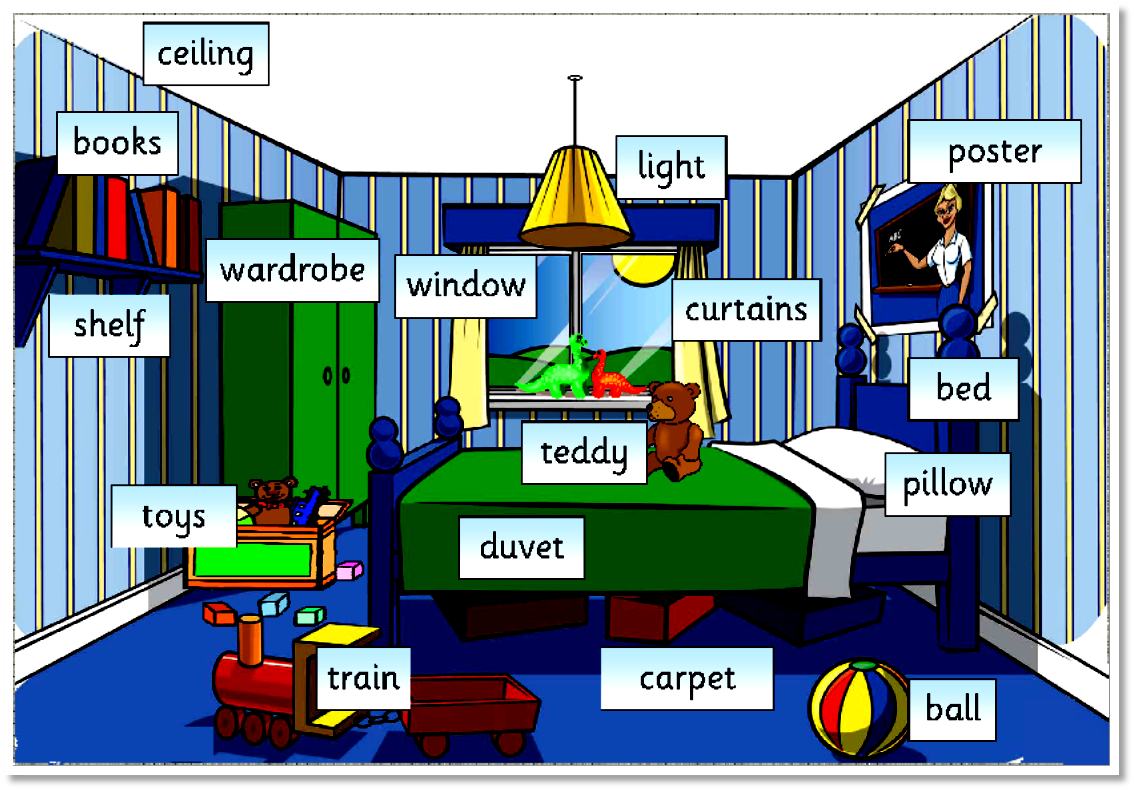 bed room
13
Example:
A: 	What’s in the room?
B: 	A sink and a stove.
A: 	Is it the kitchen?
B: 	Yes.
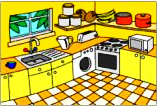 kitchen
14
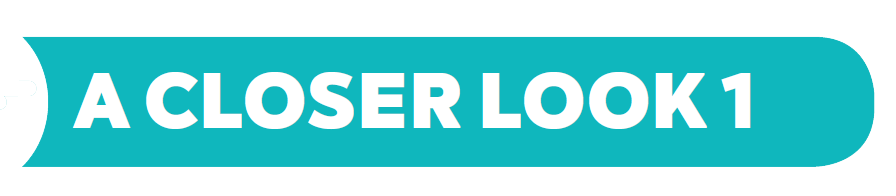 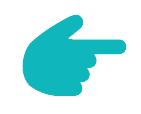 Pronunciation
Final sounds: /s/ and /z/
Pronunciation
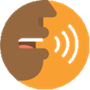 /z/, /s/ and /iz/
16
The ways to pronounce -s/-es at the end of the word
/z/
/s/
/ ɪz /
Final -s is pronounced /z/ after voiced sounds (/b/,/d/, /g/,/n/, /m/, l/…) and any vowel sounds
Final -s is pronounced /s/ after voiceless sounds (/t/, /p/, /k/, /f/, /θ/)
Final -es is pronounced /iz/ after /s/, /z/, /∫/, /t∫/, /dƷ/
E.g. beds, dogs, cans, rooms, videos, cookers, bees
E.g. cats; lamps, books, months
E.g. buses, houses, toothbrushes, watches, pages
17
Listen and repeat these words.
4
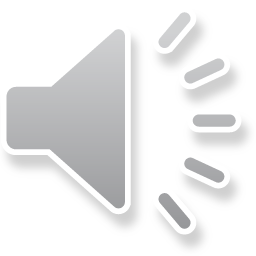 lamps
cupboards
sink
sofas
flats
kitchen
toilets
rooms
Listen to the conversation. Underline the final s in the words and put them into the correct column.
5
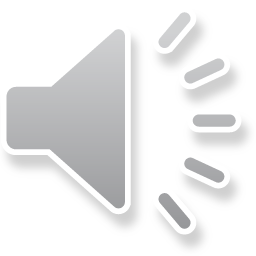 Mi: 	Mum, are you home?
Mum: 	Yes, honey. I’m in the kitchen. I’ve bought these new bowls and chopsticks.
Mi: 	They’re beautiful, Mum. Where did you buy them?
Mum: 	In the department store near our house. They have a lot of things for homes. 
Mi: 	Don’t forget we need two lamps for my bedroom, Mum. 
Mum: 	Let’s go there this weekend.
chopsticks
bowls
things
homes
lamps
Now practise the conversation with a partner.
bowls
chopsticks
lamps
things
homes
T
Matching
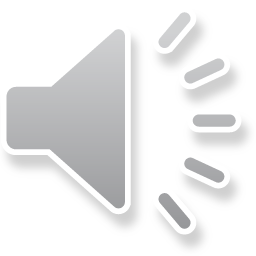 AUDIO SCRIPT
Mi:      	Mum, are you home?
Mum: 	Yes, honey. I’m in the kitchen. I’ve bought these new bowls and chopsticks.
Mi:      They’re beautiful, Mum. Where did you buy them?
Mum: 	In the department store near our house. They have a lot of things for homes.
Mi:      	Don’t forget we need two lamps for my bedroom, Mum.
Mum: 	Let’s go there this weekend.
Homework
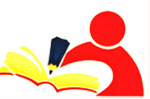 Learn vocabulary by heart. 
Do Exercise A1, 2 & B2, 3 (p. 10, 11) - Workbook.
Prepare the next lesson: A closer look 2
22